Cheeming Boeyiamboey.com
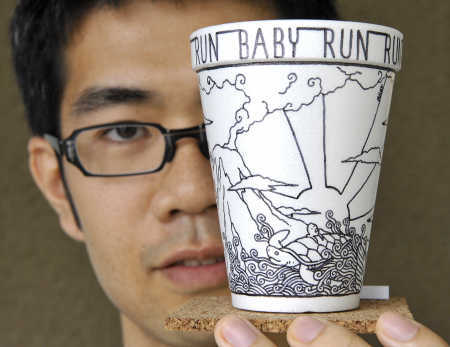 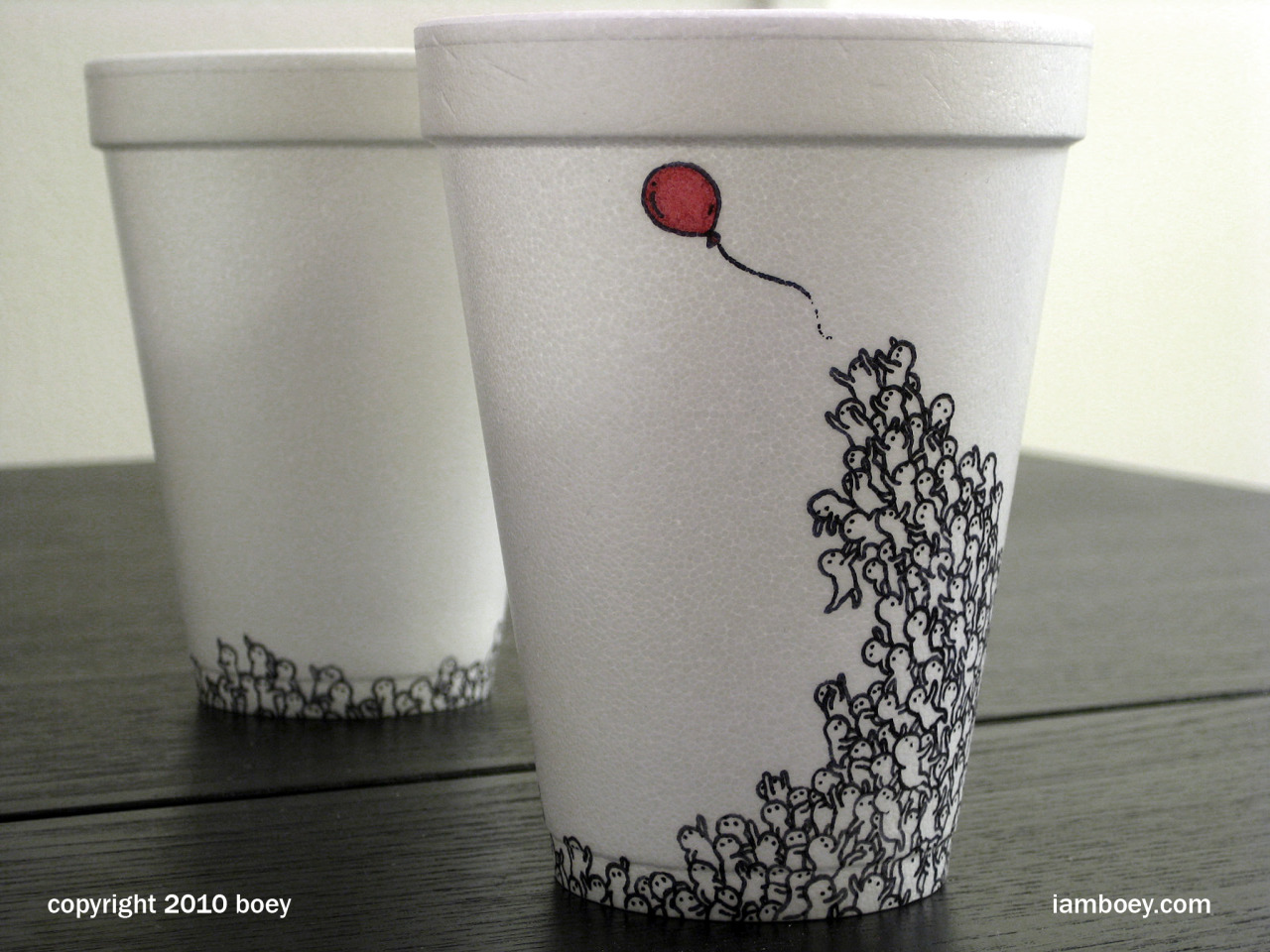 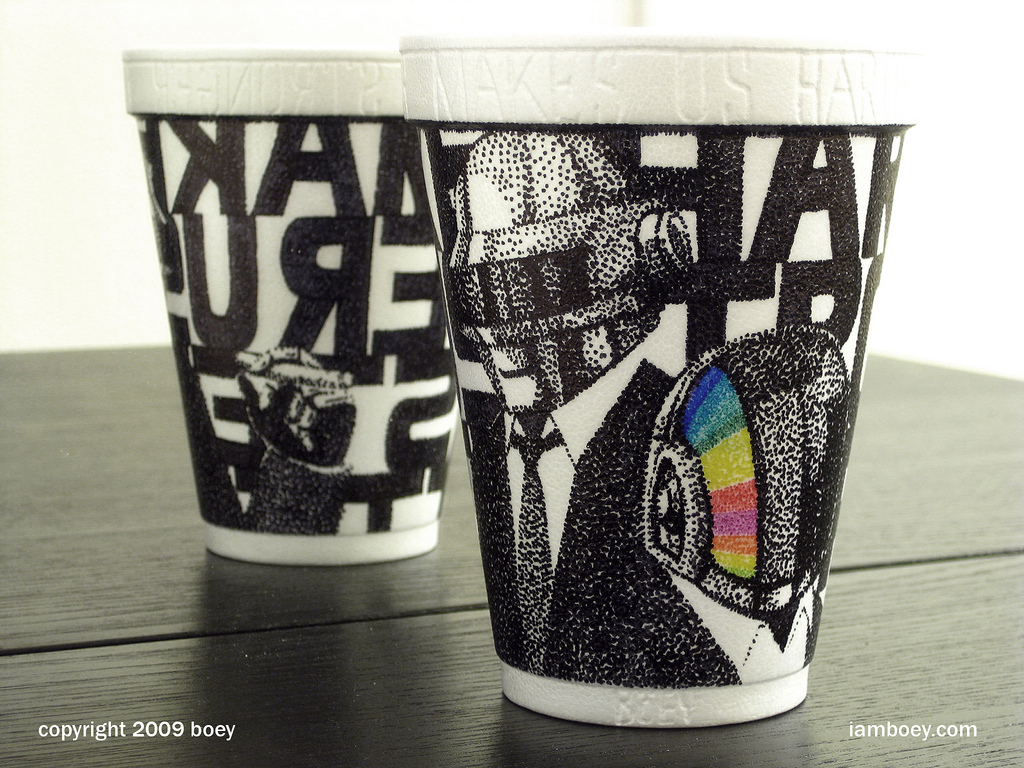 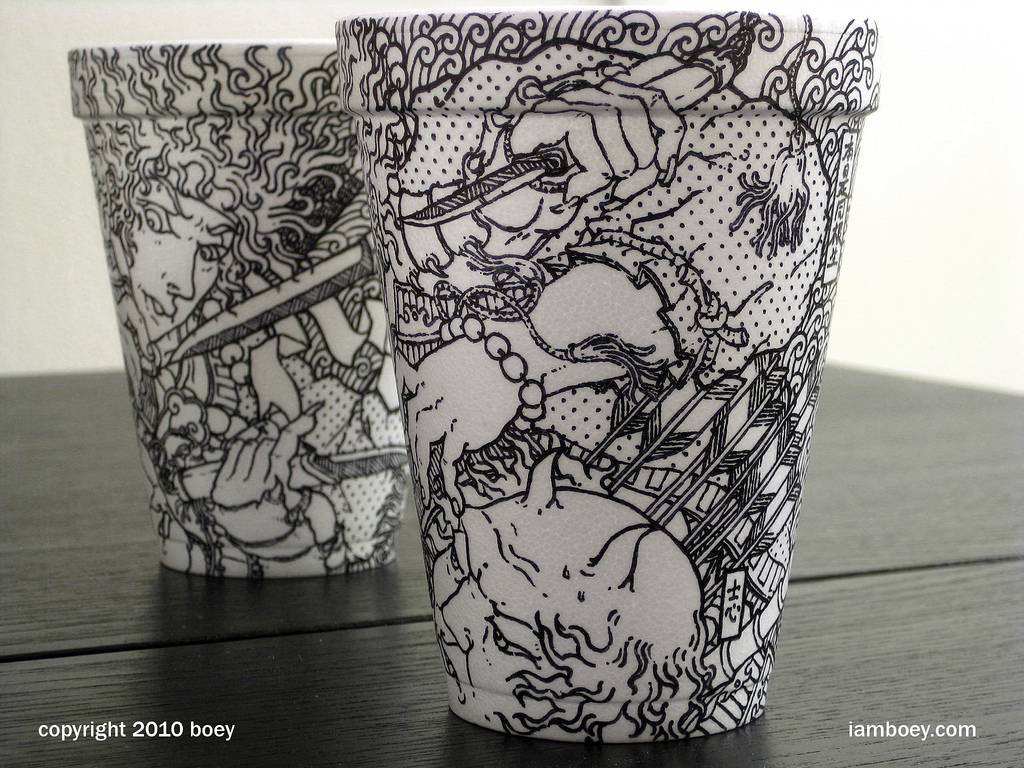 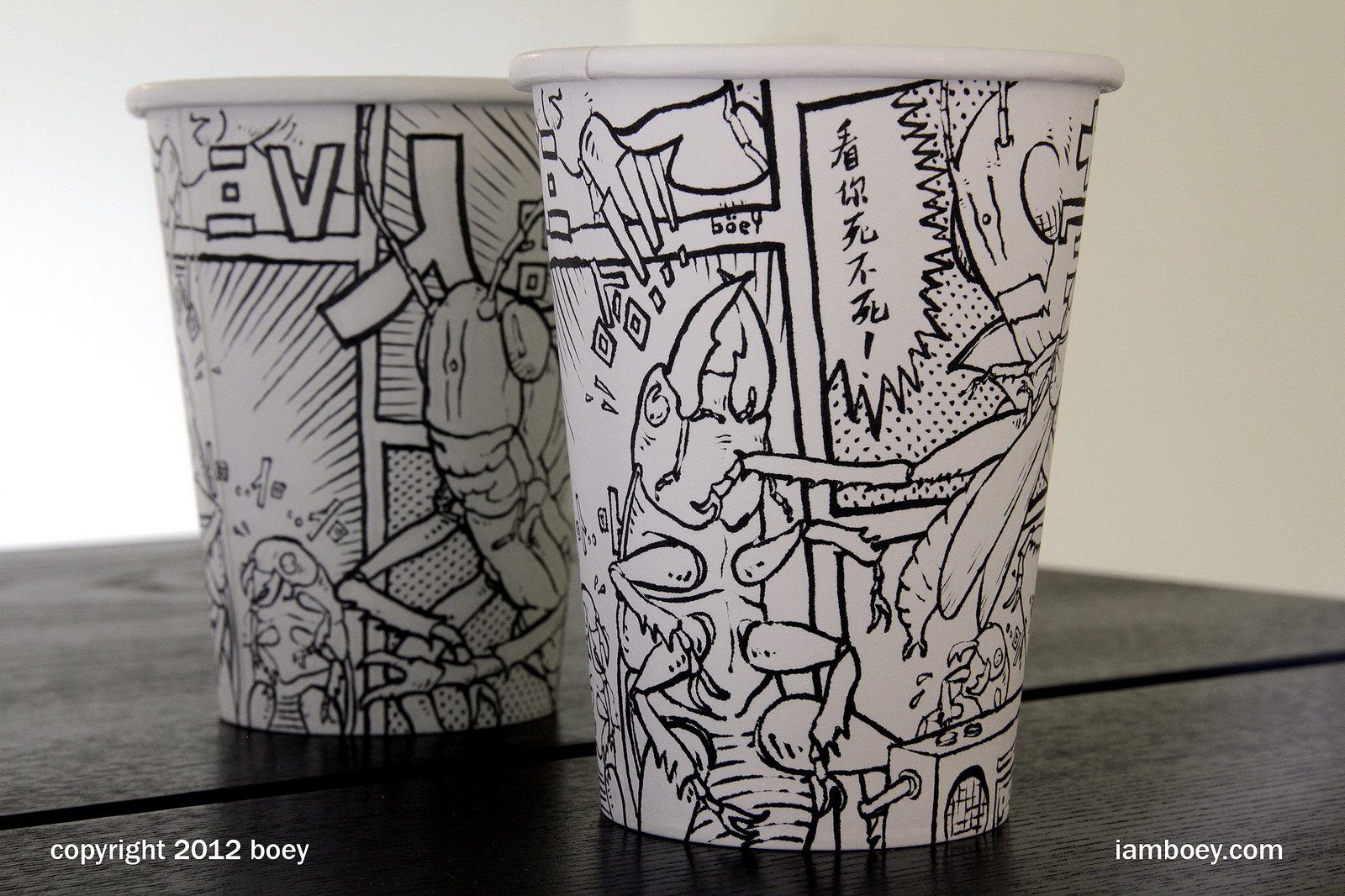 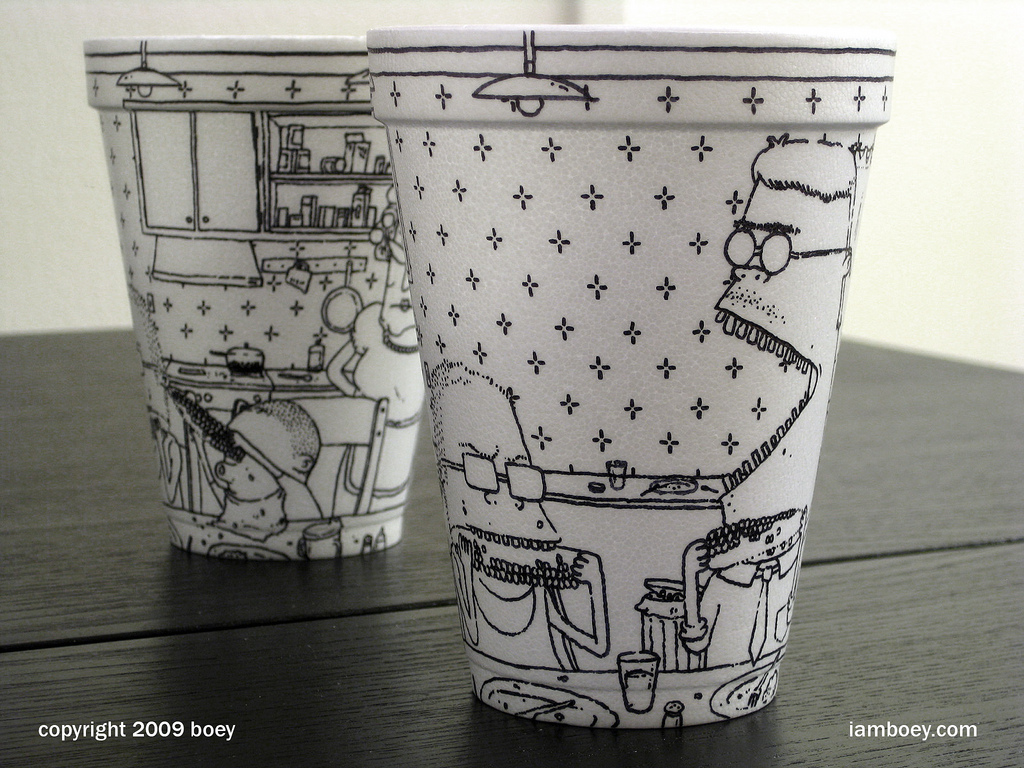 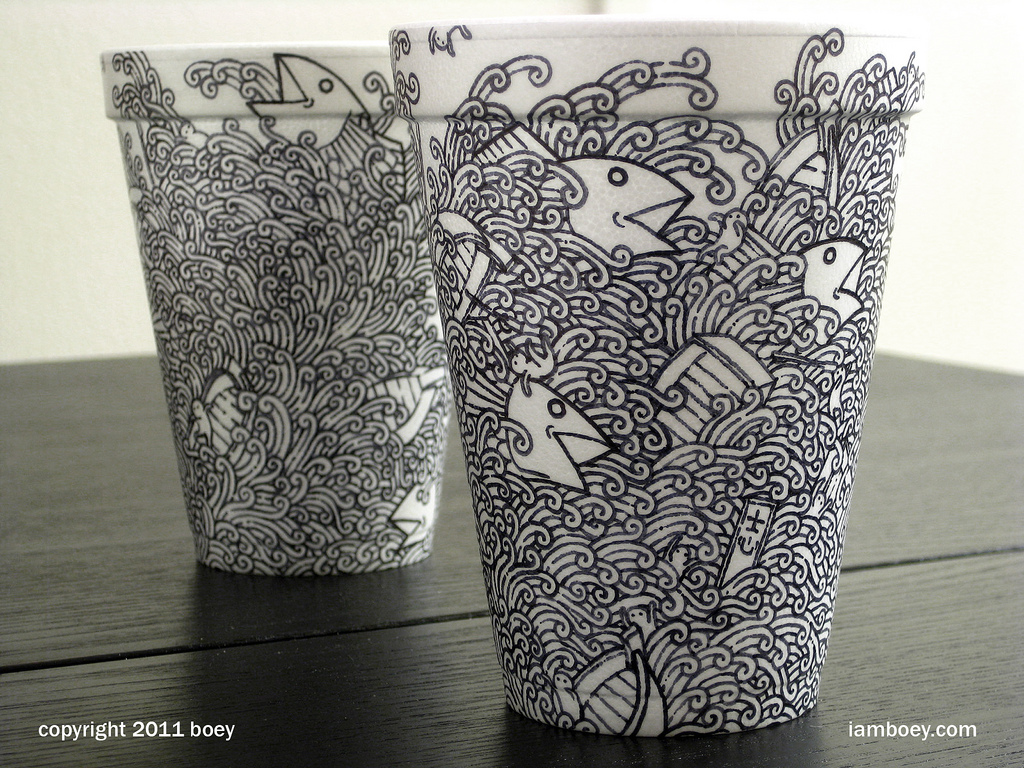 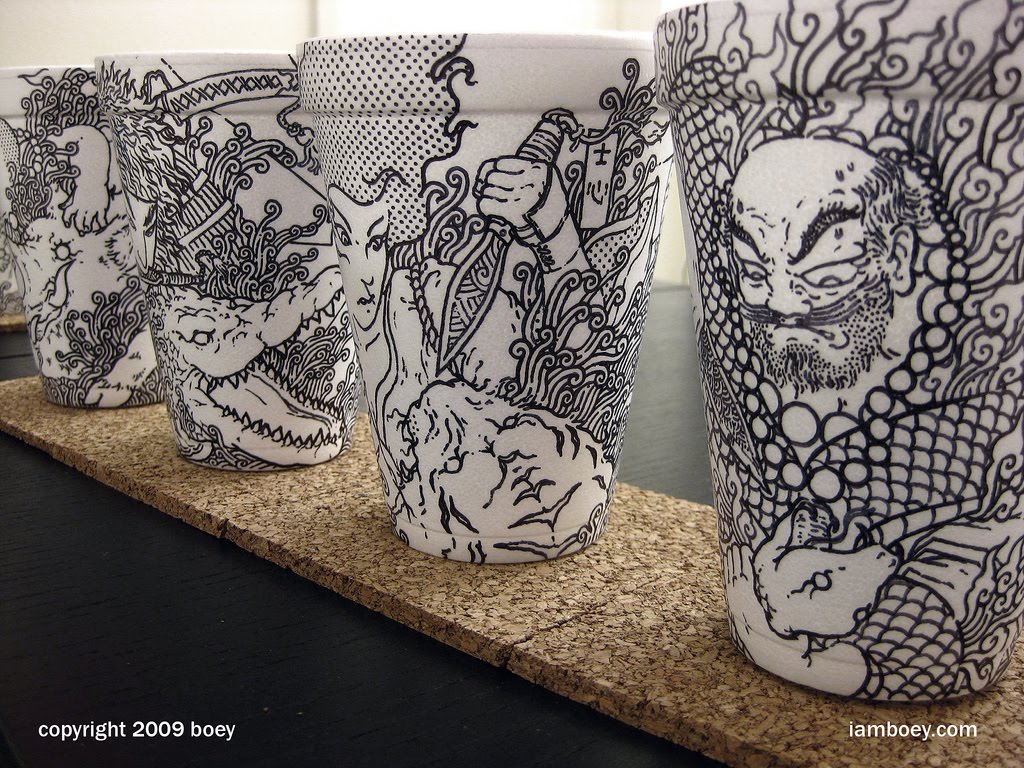 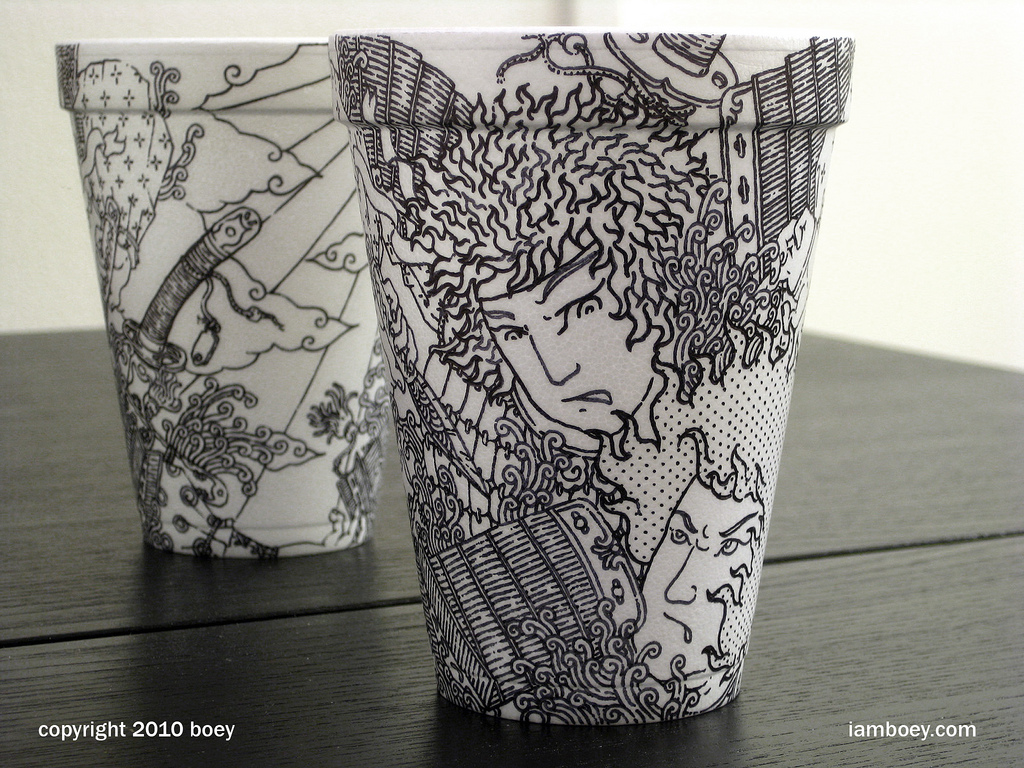 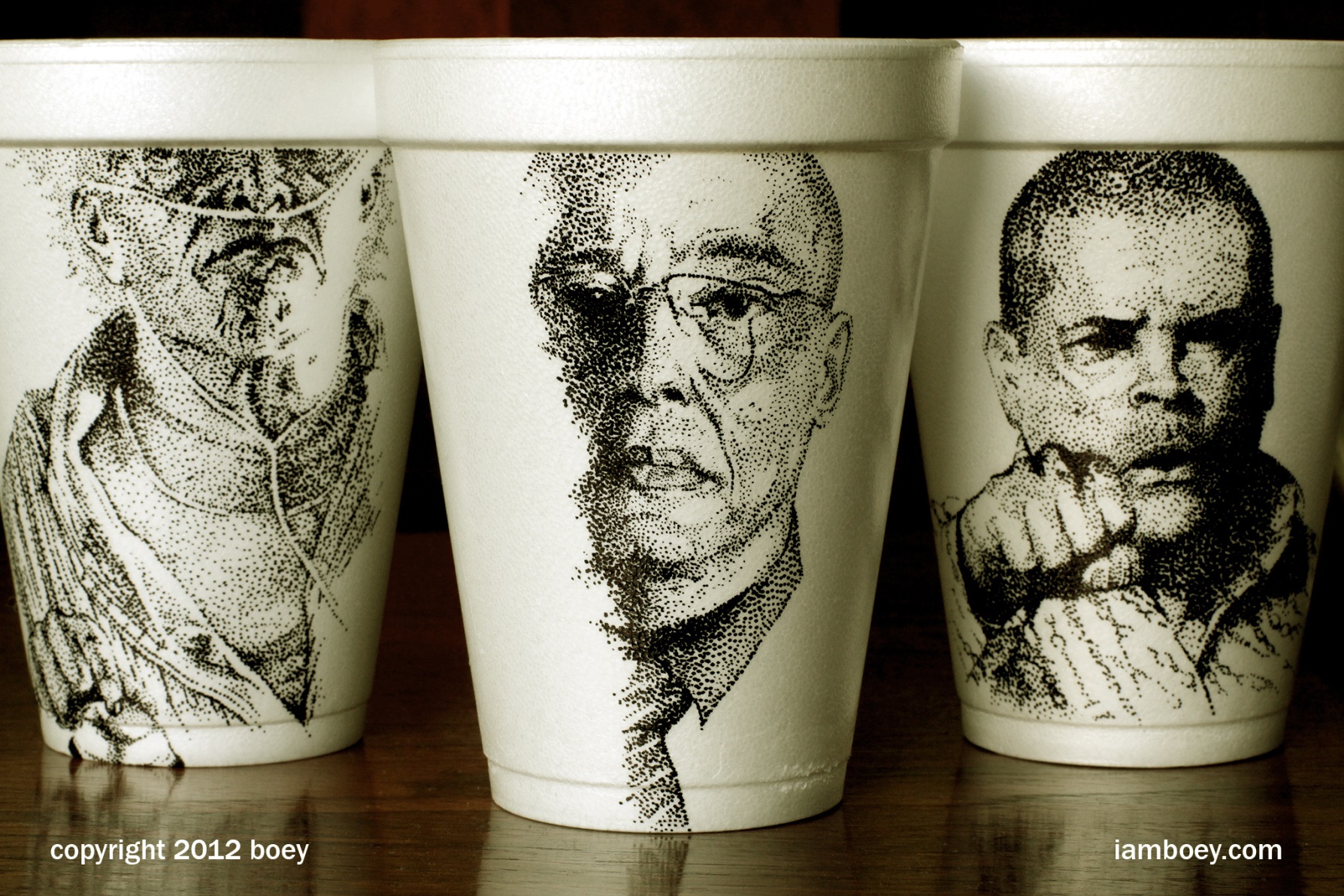 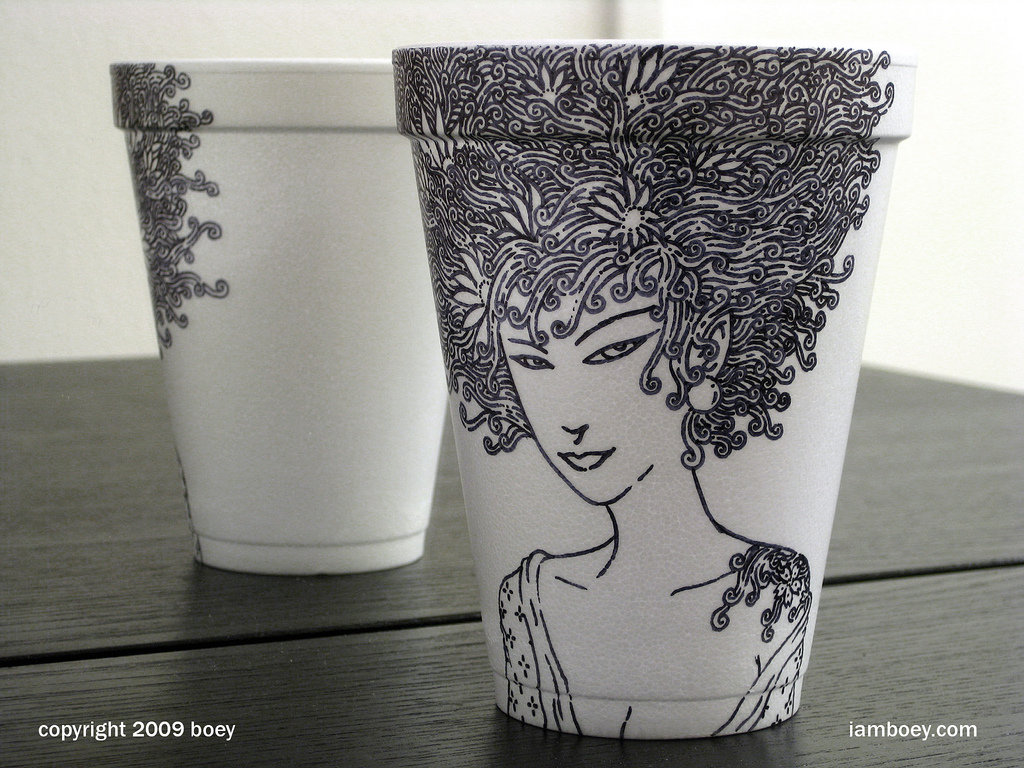 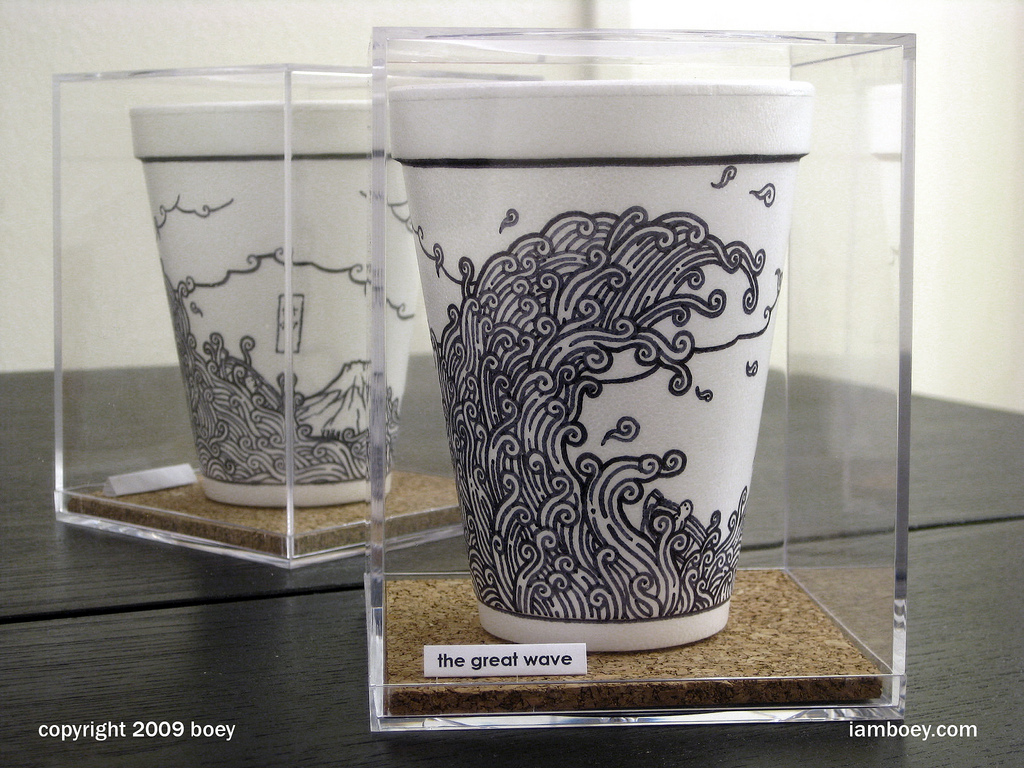 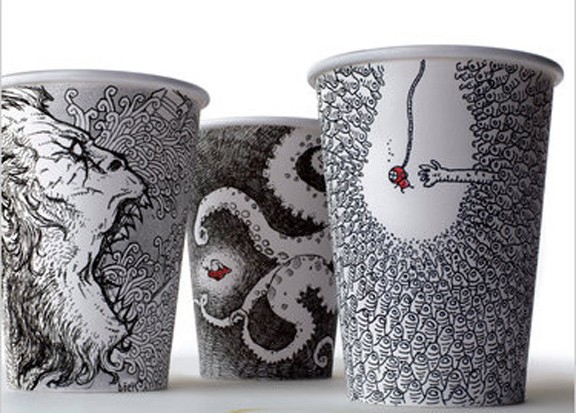 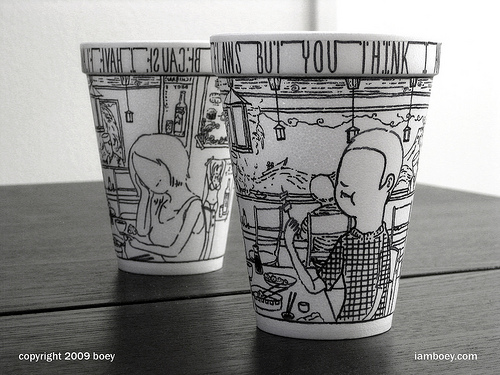 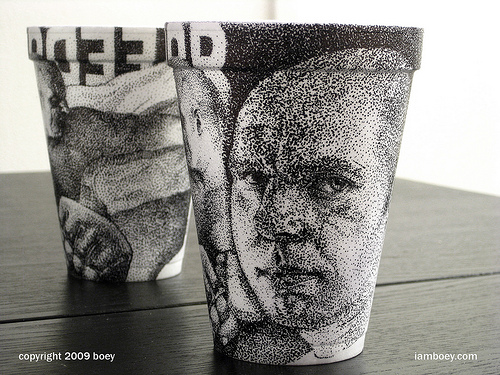 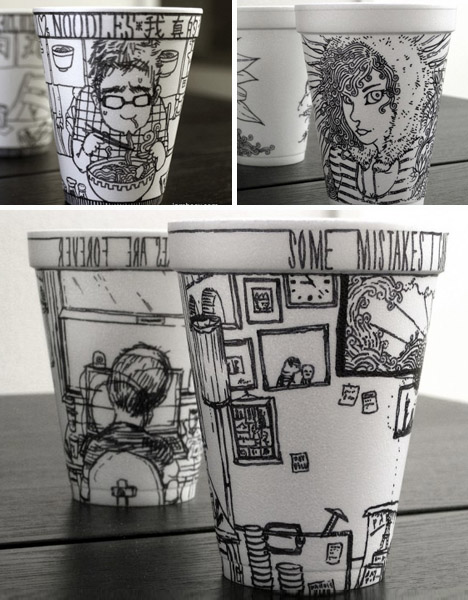 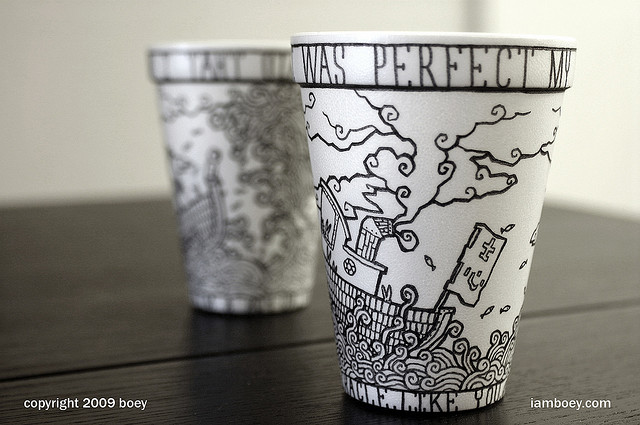